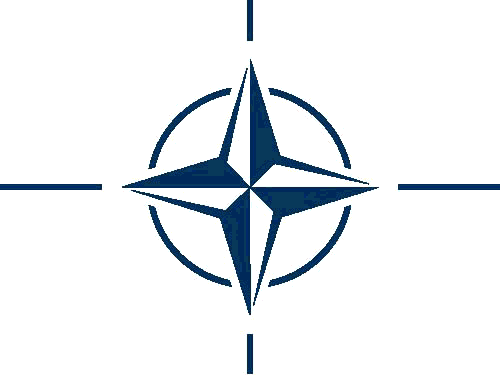 BILC Update
June 2014 – May 2015 
Peggy GarzaBILC Secretary
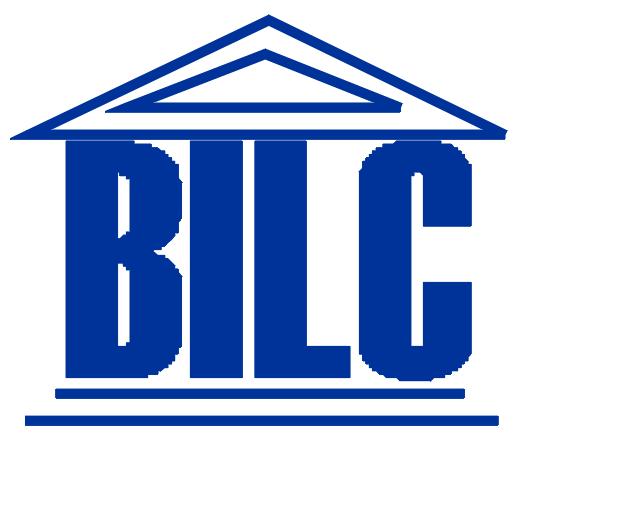 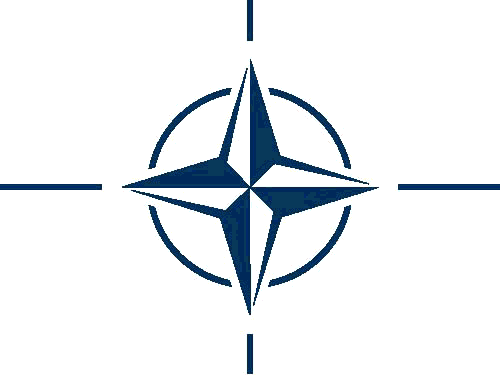 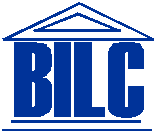 BILC Steering Committee
Chair
Keith Wert
GRB (1966-1981)
DEU (1982-1996)
USA (1997-2008)
CAN (2008-2014)
USA (2014-        )
Senior Advisor
Dr. R. Clifford
Secretary
Peggy Garza
Julie J. Dubeau
Jana Vasilj-Begovic
Associate Secretaries
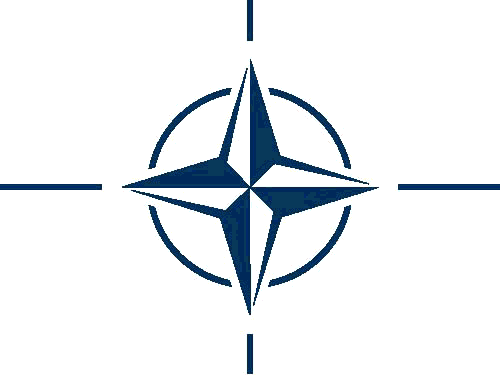 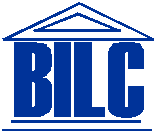 BILC Activities and Events
Annual Conference
STANAG 6001 Testing Workshop
Annual Professional Seminar
Testing Seminars
Faculty Development Workshop
BILC Cooperative Visits
Special Initiatives
2014 STANAG 6001 Testing Workshop
Reichenau, Austria
8-12 September 
Topic: Item Development Practices
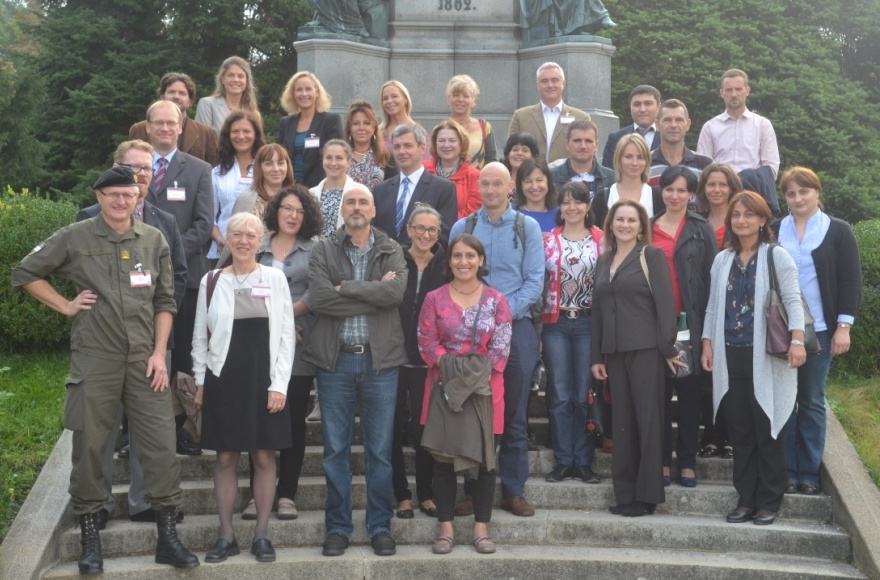 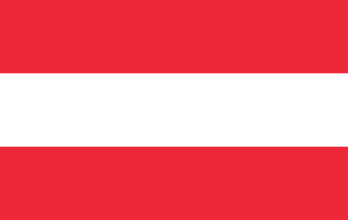 2014 Professional Seminar
Ellwangen, Germany
12-17 October 
Theme: Catering to Diversity:  Tailored Approaches to Language Training
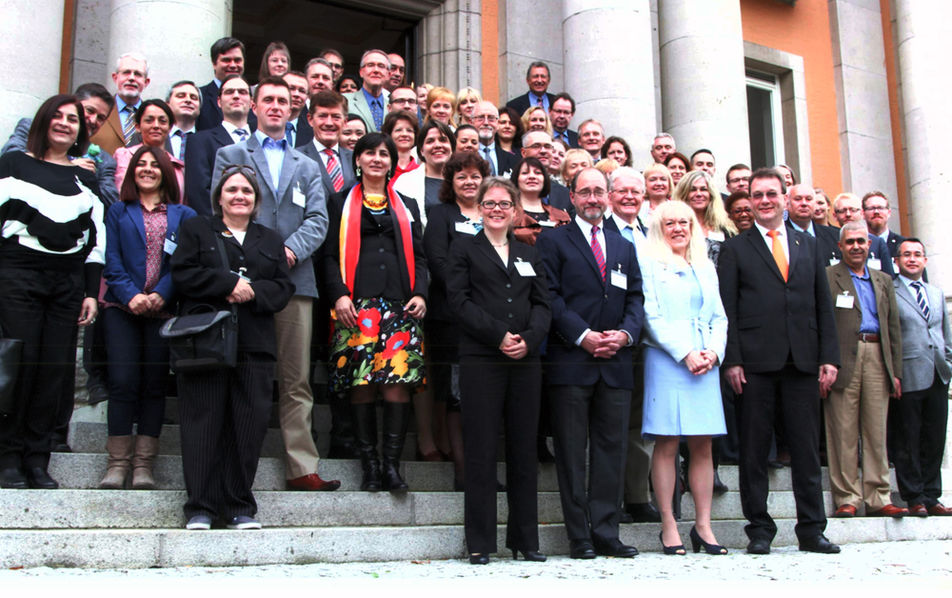 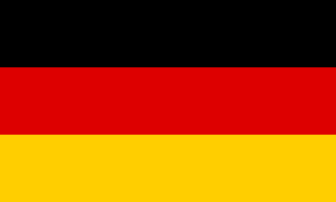 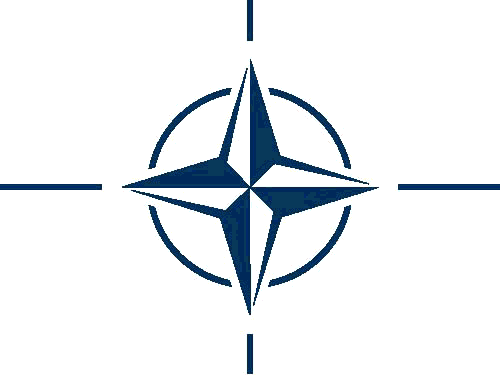 Seminars/Workshops
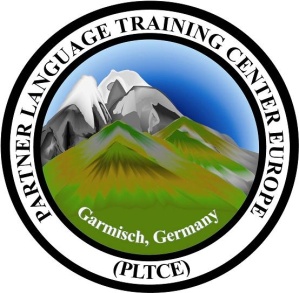 2014
2015
Advanced Language Testing Seminar (ALTS)                                    2-20 June
Language Testing Seminar (LTS)                                                       15-26 September
Language Standards & Assessment Seminar (LSAS)                       3-11 December
Language Testing Seminar (LTS)                                                         9-20 February 
English Teaching Faculty Development Workshop                       10-19 March 
Language Standards & Assessment Seminar (LSAS)                      21-30 April
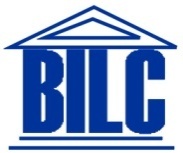 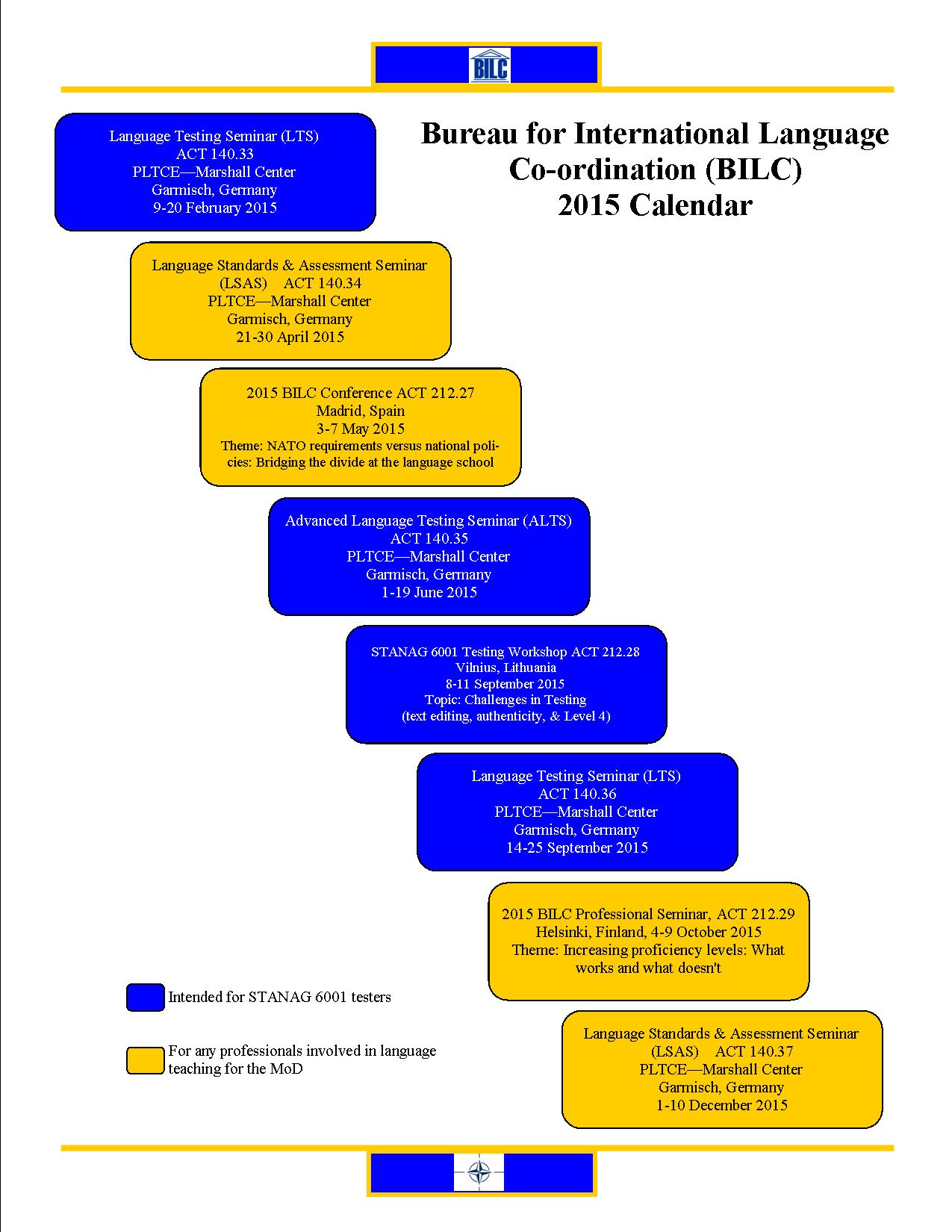 BILC Calendar
BILC Cooperative Visits
Algeria, June 2014
Montenegro, July 2014
Uzbekistan,  August 2014 
Ukraine, October 2014 
Georgia, March 2015
United Kingdom, April 2015
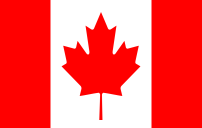 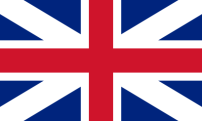 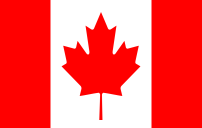 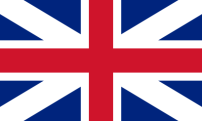 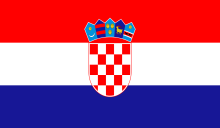 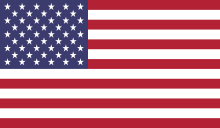 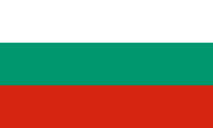 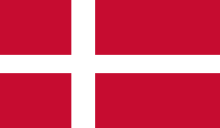 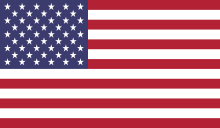 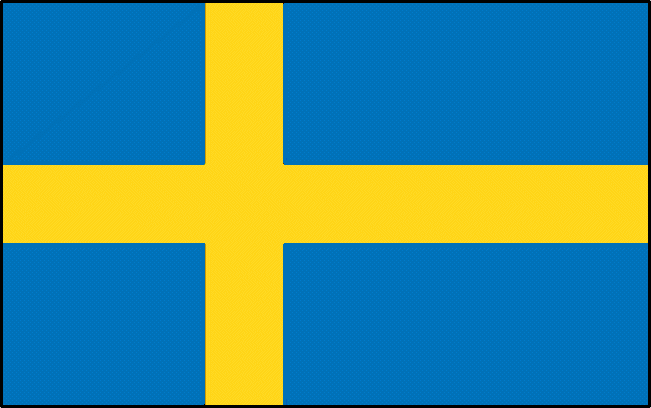 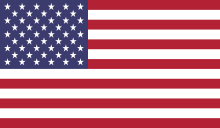 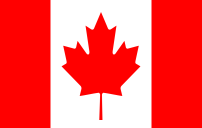 Special Initiatives
Level 4 Working Group

NATO-Partnership Training and Education Centre (PTEC) collaboration



Language Needs Analysis (LNA)
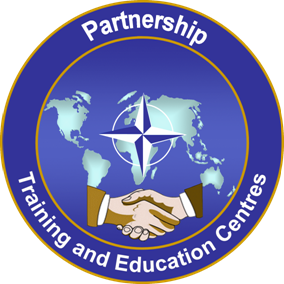 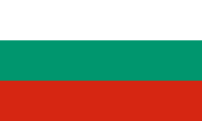 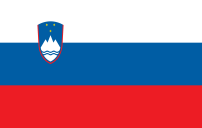 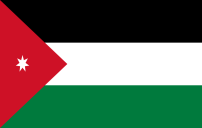 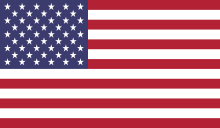